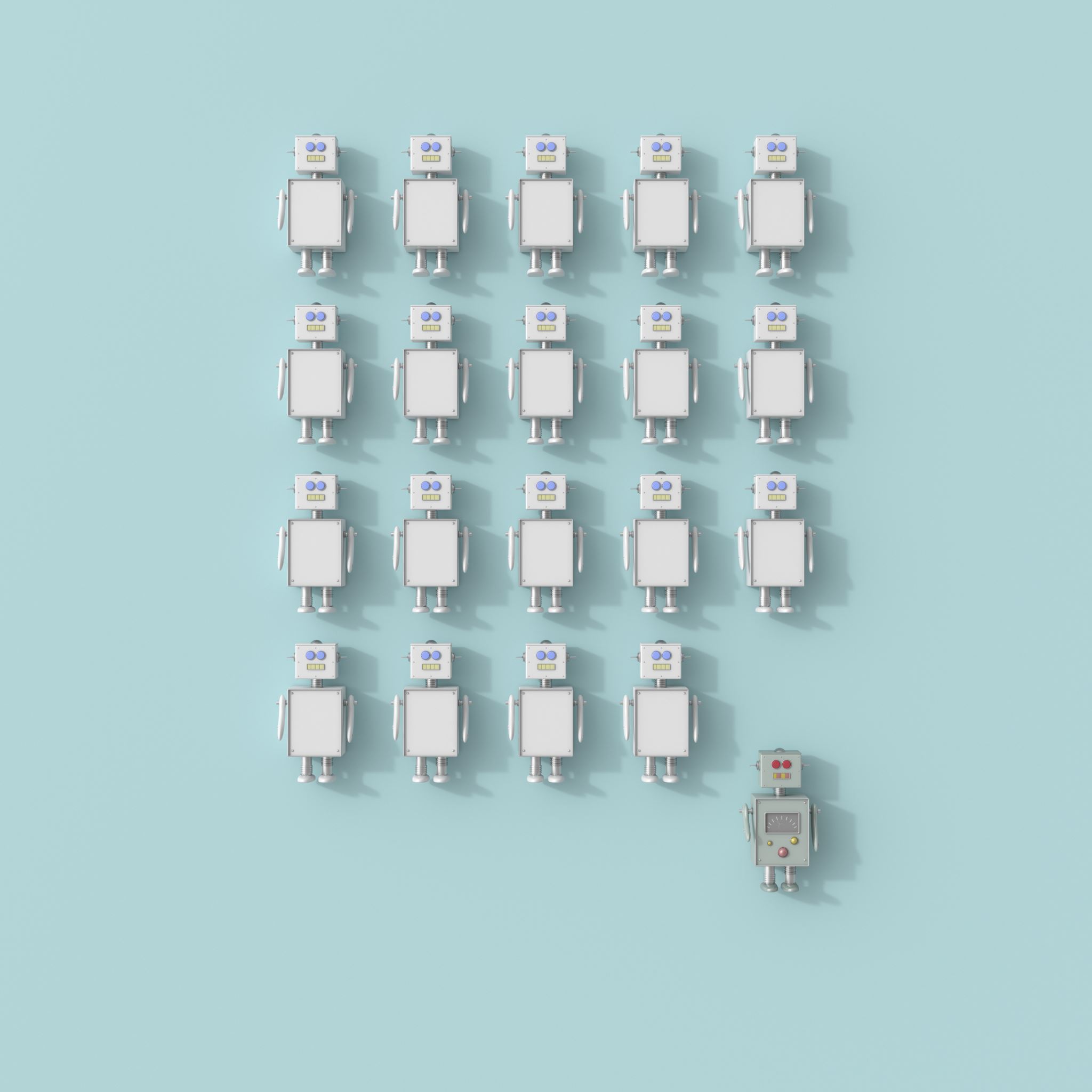 Unit 7: Computers and Robots
Yr 3 Wk 3 Day 2
Learning Objective
Key vocabulary
Text files: it contains text or numbers or both
Hook Activity - Group
Each group will brainstorm and list some devices in the home with the computer inside in the A4 sheet.
Learner will work in pair to sort the following devices that Siri or Alexa can assist or cannot be assisted (Sorting Activity worksheet attached).
Main Activity– Pair Work (20 mins)
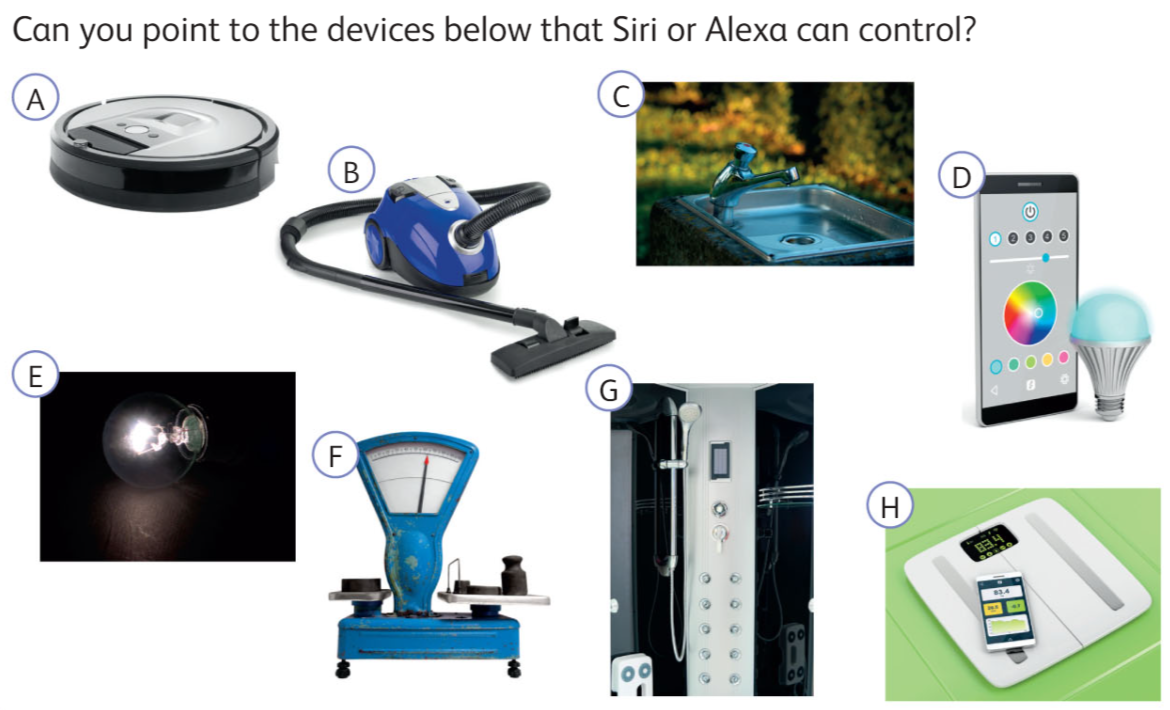 After the allotted time, have each pair share their answer with the class.
Discussion time
Main Activity (Individual activity – 20 mins): 
Learner will do Practice question 1 in the book pg 109:
 
Extension task:
Early finisher will write different types of file in their notebook.
Such as
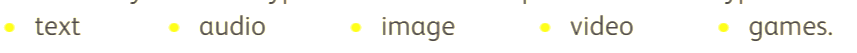 Exit Ticket (10 mins)